SUMBER DAN KARAKTERISTIK
SAMPAH
PERTEMUAN 3
Pengukuran Timbulan Sampah
Menurut Materi Persampahan Direktorat Pengembangan PLP (2011)
3. Material- balance analysis / 
analisis kesetimbangan bahan.
Material balance analysis menghasilkan data lebih lengkap untuk sampah rumah tangga, industri, dan yang lainnya juga diperlukan untuk program daur ulang.

Menurut Damanhuri dan Padmi (2010), untuk menghitung besaran sistem dalam suatu timbulan dapat digunakan angka sebagai berikut:
Satuan timbulan sampah kota besar 2-2.5 l/orang/hari atau 0.4-0.5 kg/org/hari.
Satuan timbulan sampah kota sedang atau kecil 1.5-2/org/hari atau 0.3-0.4 kg/org/hari.
Metode pengukuran sampah dibagi menjadi 3 :
Load-count analysis/ 
analisis perhitungan beban
(Jumlah masing-masing volume sampah yang masuk ke TPA dihitung dengan catatan: volume, berat jenis, jenis angkutan, dan sumber sampah kemudian dihitung sumber sampah  dan jumlah timbulan sampah kota selama periode tertentu.
2. Weight-volume analysis/ 
analisis berat volume
(Jumlah masing-masing volume sampah yang masuk ke TPA dihitung dengan mencacat volume dan berat sampah, kemudian dihitung jumlah timbulan sampah kota selama periode tertentu.
Pengukuran Timbulan Sampah
Po = Jumlah penduduk pada awal proyeksi
r   = Rata-rata pertambahan penduduk tiap tahun
dn = Kurun waktu proyeksi
2. Metode Geometrik
Digunakan untuk memproyeksikan penduduk pada suatu daerah dimana pertambahan penduduknya terjadi secara eksponensial:



dimana : Pn = jumlah penduduk pada akhir                                        
                     tahun periode
                Po = Jumlah penduduk pada awal proyeksi
                 r   = Rata-rata pertambahan penduduk tiap 
                        tahun
                dn = Kurun waktu proyeksi
Berdasarkan Materi Persampahan Direktorat Pengembangan PLP (2011), faktor penting dalam menghitung jumlah timbulan sampah adalah jumlah penduduk.
Perkembangan Jumlah Penduduk
Beberapa metode proyeksi penduduk:
1. Metode Aritmatik
    Digunakan untuk memproyeksikan penduduk pada suatu  daerah dimana pertambahan penduduk terjadi secara linier.


                 dimana : Pn = jumlah penduduk pada akhir   
                                      tahun periode
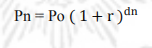 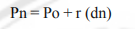 Pengukuran Timbulan Sampah
Penentuan metode yang dipakai untuk proyeksi penduduk, terlebih dahulu mencari nilai korelasi (untuk tiap-tiap metode). Pada metode yang mempunyai nilai korelasi mendekati 1 itulah yang digunakan.
3. Metode Least Square



Dimana:
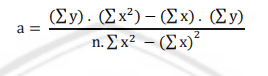 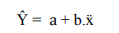 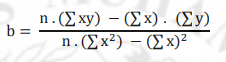 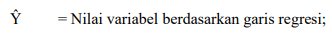 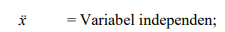 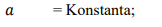 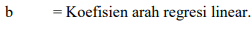 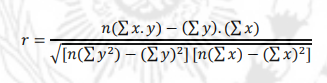 Karakteristik Sampah
Menurut Sulistiyoweni (2002)
1. Karakteristik Fisik
Karakteristik sampah perlu diketahui untuk mengevaluasi kebutuhan alat, sistem dan program manajemen dan rencana, terutama penerapan pembuangan dan perlindungan suber daya dan energi
Berat jenis sampah
Dinyatakan sebagai berat per unit (kg/m3 ). Dalam pengukuran berat jenis sampah, harus disebut dimana dan dalam keadaan bagaimana sampah diambil sebagai sampling untuk menghitung berat spesifik sampah. Berat spesifik sampah dipengaruhi oleh letak geografis, lokasi, musim dan lama waktu penyimpanan.
Karakteristik Sampah
Tabel 8. Kelembaban sampah perkotaan
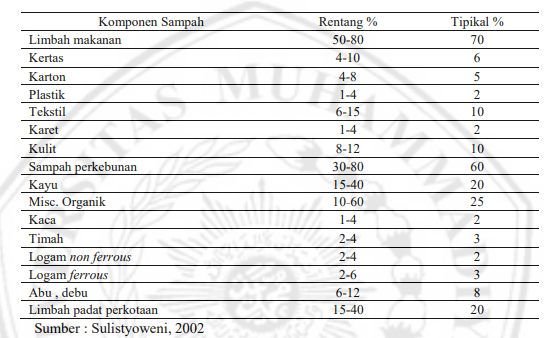 Kadar Kelembaban
Kadar Kelembaban didefinisikan sebagai massa air per unit massa sampah basah atau sampah kering
Ukuran partikel
Sangat penting untuk pengolahan akhir sampah, terutama pada tahap mekanis, untuk mengetahui ukuran penyaringan dan pemisahan mekanik
Sistem Pengelolaan Sampah Terpadu
Tabel 7. Berat  Jenis Masing-Masing Karakteristik Sampah
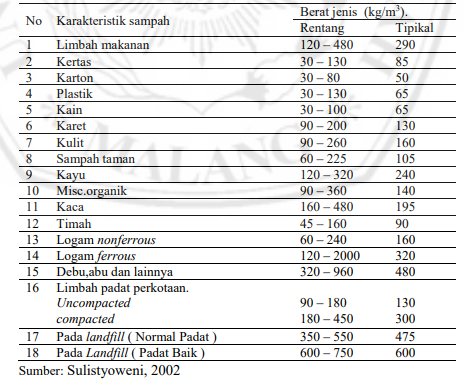 Karakteristik Sampah
1. Karakteristik Kimia
Tabel 9. Kandungan Unsur Kimia Sampah Perkotaan yang Mudah Terbakar
Kandungan  Kimia
Kandungan kimia diperlukan untuk mengetahui bahan-bahan yang mudah terbakar dan tak mudah terbakar
.
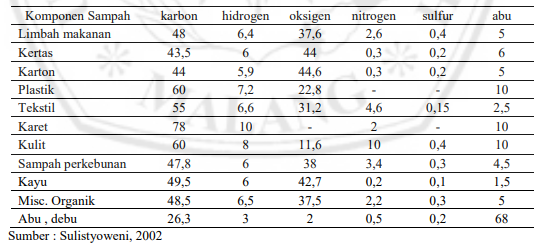 Pengambilan Sampel
Pewadahan dan Pengawetan Sampel
Bahan wadah dapat berinteraksi dengan sampah yang diambil sebagai sampel sehingga dapat mendegradasi wadah tersebut atau mengkontaminasi dan merubah karakteristik (kimia-fisik-biologis) dari sampel, seperti korosi dari wadah, degradasi kimia-fisik materi plastik, misalnya:
Limbah mengandung F atau HF, sebaiknya menggunakan wadah PE
Limbah yang bersifat asam atau basa, sebaiknya tidak menggunakan wadah logam
Limbah yang mengandung pelarut organik sebaiknya jangan menggunakan wadah plastik
Pengawetan sampel perlu dilakukan agar selama pengangkutan ke laboratorium dan selama menunggu analisis laboratorium tidak evolusi fisik-kimia-biologis dari sampel.
Perlu mempertimbangkan resiko terjadi ledakan, risiko terhadap pernapasan surveyor, risiko kebakaran, dan kontaminasi bakteri. Alat-alat pengaman biasa digunakan adalah kacamata, masker, sarung tangan, dan jas laboratorium.
Jenis Analisa (Karakteristik Sampah )
Karakteristik Fisika
Karakteristik Kimia
Karakteristik Kimia Unsur Penyusun
Densitas
Kadar air
Kadar volatil
Karbon tetap (fixed carbon)
Kadar abu
Nilai Kalor
Ukuran partikel
C-organik
N-organik
Fosfor
C, H ,O ,N, S , P , Halogen (Cl), logam berat.
Kadar Padatan (solid content)
Kepadatan (Densitas)
Untuk kebutuhan desain dapat digunakan:
Sampah di wadah sampah rumah : 0.01-0.20 ton/m3
Sampah di gerobak sampah: 0.20-0.30 ton/m3
Sampah di truk terbuka: 0.25-0.40 ton/m3
Sampah di TPA dengan pemadatan konvensional: 0.5-0.6 ton/m3
Rasio berat bagian sampah yang telah dihilangkan airnya pada 105 0C terhadap berat sampah awal. Satuan yang digunakan adalah % (berat basah).
Berat sampah basah= berat sampah kering (padatan) + kadar air
Berat kering + kadar air= 100% berat basah



Materi yang mudah menguap. Adalah banyaknya materi yang hilang saat bahan ini dipanaskan pada 950 0C. Pada sampah, temperatur yang digunakan adalah 550-6000C. Satuan yang digunakan adalah persen (% berat kering).
Kadar Volatil
Kadar Air
Banyaknya kandungan air di dalam sampah . Kadar air diperoleh dari penimbangan kehilangan air pada pemanasan 1050C, setelah berat sampah stabil. Pada limbah cair, pemanasan membutuhkan waktu selama 2 jam, namun pada sampah bisa lebih dari 24 jam.
Karbon Tetap (carbon fixed)
Kadar Abu
Bagian sampah yang tidak tervolatilisasikan atau bagian sampah yang tidak terbakar. Abu mengurangi kapasitas pembakaran, meningkatkan biaya penanganan, dan mempengaruhi efisiensi pembakaran/ efisiensi boiler pada insinerator, serta menyebabkan penggumpalan dan penyumbatan. Biasanya yang menjadi abu adalah mineral yang ada dalam bahan bakar atau sampah. Kadar abu dinayakan sebagai persen rasio berat bagian sampah yang tersisa setelah pemanasan 550-600  0C  terhadap berat (kadar) padatan sampah.
Berat kering= kadar volatil + kadar abu
Kadar volatil + kadar abu 550 0C = 100% berat kering.
Bila pemanasan dalam analisis kadar volatil dilanjutkan sampai 950 0C (Brunner, 1994), maka kehilangan berat pada temperatur tersebut disebut fixed carbon, yang digunakan untuk pendekatan perhitungan nilai kalor sampah.
Kadar abu 850 0C = kadar abu 550 0C – kadar karbon tetap
Loss-of-ignition (LOI) = berat kering – kadar volatil 550 0C – kadar fixed carbon. 



Besaran untuk menggambarkan kalor yang dikandung dari sebuah bahan. Tambah tinggi nilai kalor, maka tambah mudah terbakar; tambah tinggi nilainya, akan lebih lama untuk terbakar.
Nilai Kalor
Karbon Organik
Nilai Kalor
3 Cara mendapatkan nilai kalor:
Pengukuran di laboratorium
Proximate analysis 
Ultimate analysis




Pengamatan ukuran dan distribusi partikel sangat penting dilakukan terutama pada pemisahan yang menggunakan alat baik manual atau mekanis.
Ditetapkan dengan cara oksidasi dengan kalium bikharbonat (K2Cr2O7) berlebih. Kelebihan ini dititrasi dengan garam Mohr FeSO4 (NH4)2SO4 6H20 dengan menggunakan indikator feroin. Penentapan dilakukan dalam suasana asam dan panas. Nilai rasion C/N digunakan untuk indikator pengomposan.



N-organik dikonversi menjadi N-amoniak melalui mineralisasi secara Kjeldahl. N-organik akan menjadi ammonium sulfat (NH4)2SO4  setelah pemanasan sampel di dalam larutan H2SO4 yang mengandung K2SO4  dengan CuSO4 sebagai katalisator, akan diperoleh N-total Kjeldahl (NTK )
Norganik = NTK  - NNH4
Ukuran Partikel
Nitrogen Organik
Pra-pengolahan sampel
Karakteristik kimia unsur penyusun
Dikenal dengan ultimate analysis, diperlukan untuk mendapatkan komposisi unsur-unsur sampah yang mengandung C,H, O, N, S,P, Unsur halogen khususnya Cl.
Pemisahan fase padat; untuk memungkinkan analisis spesifik terhadap bagian padat atau bagian cair;
Pelarutan total sampel (pelindian); untuk mendapatkan fasa cair yang larut dalam air sehingga dapat dianalisis dengan metode dan peralatan yang umum digunakan;
Mineralisasi dan ekstraksi; pelarutan maksimum unsur-unsur dalam fasa cair seperti logam berat. Beberapa jenis mineralisasi kering (dioven), mineralisasi lembab (ditambahkan asam), mineralisasi secara fusi (padatan dengan dasar silikat).
METODE PENGUKURAN DAN SAMPLING
Oleh gerobak yang mengumpulkan sampah tersebut. Akan dihasilkan satuan timbulan sampah per-ekivalensi penduduk
Weight volume analysis bila tersedia jembatan timbang, maka jumlah sampah yang masuk ke TPA akan diketahui dengan mudah dari waktu ke waktu. Bila jembatan timbang tidak tersedia, maka pengukuran pendekatan dapat dilakukan dengan dapat dilakukan dengan mendata volume truk yang masuk (menggunakan informasi densitas sampah di truk).
Material balance analysis: analisis mendasar, dengan menganalisis secara cermat aliran bahan masuk ,aliran bahan yang hilang dalam sistem, dan aliran bahan yang menajadi sampah
Timbulan sampah yang dihasilkan dari sbeuah kota dapat diperoleh dengan survei pengukuran atau analisis langsung di lapangan
Mengukur langsung timbulan sampah dari sejumlah sampel (rumah tangga-dan rumah non-rumah tangga) yang ditentukan secara random-proporsional di sumber selama 8 hari berturut-turut (SNI 19-3964-1995). Sampel hari pertama sebaiknya hanya dijadikan uji coba, tidak dimasukkan ke dalam data
Load-count analysis. Mengukur jumlah (berat/volume) sampah yang masuk ke TPS, misalnya diangkut dengan gerobak, yang dilakukan selama 8 hari berturut-turut. Dengan melacak jumlah dan jenis penghasil sampah yang dilayani
Penentuan jumlah dan titik sampel
Sampel rumah tangga (permukiman) berdasarkan SNI 19-3964-1995
Bila jumlah penduduk ≤ 106 



Dimana :
P   = Jumlah sampel (jiwa)
Ps  = Jumlah penduduk   ≤ 106 
Cd = koefesien
Cd = 1 bila kepadatan penduduk normal
Cd = < 1 kepadatan penduduk jarang
Cd = > 1 kepadatan penduduk padat
Jumlah sampel adalah 10% dari populasi,
Penentuan jumlah sampel kota dan rumah tangga di Indonesia menggunkan metode SNI 19-3964-1995 kemudian digabung dengan metode stratified random sampling,
Jumlah sampel minimum menggunakan metode SLovin (sampling minimum yang mempertimbangkan tingkat kesalahan),
Jumlah sampel minimum yaitu 500 liter atau sekitar 200 kg.
Penentuan jumlah dan titik sampel
Penentuan jumlah dan titik sampel
Sampah rumah tangga (dari pemukiman) berdasarkan probability sampling(Metode Slovin):




Dimana:
n = jumlah sampel
N= jumlah populasi (dalam bentuk KK)
e= margin error atau derajat ketelitian (10%) atau 
      tingkat kepercayaan (90%)
Penentuan jumlah dan titik sampel